#GLOBE23
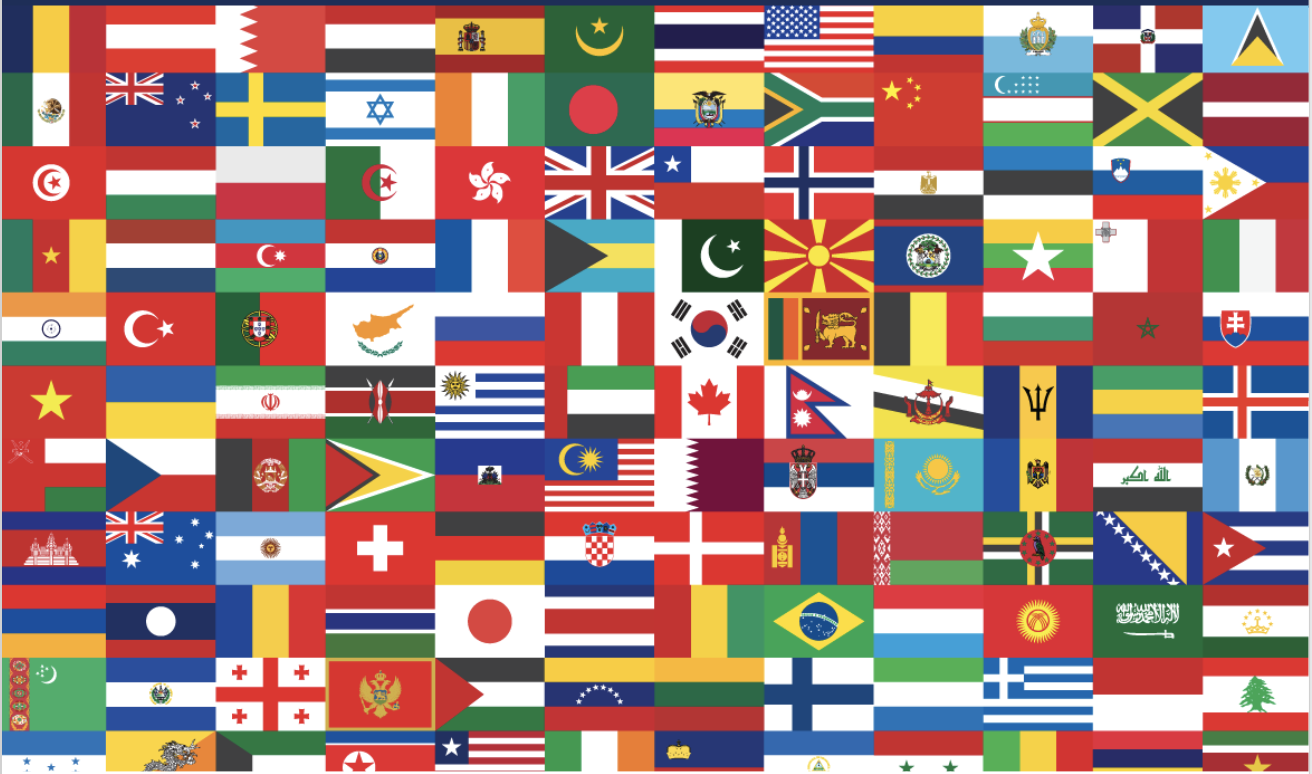